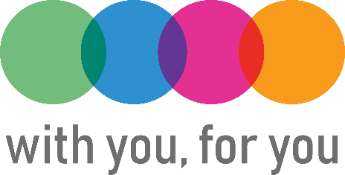 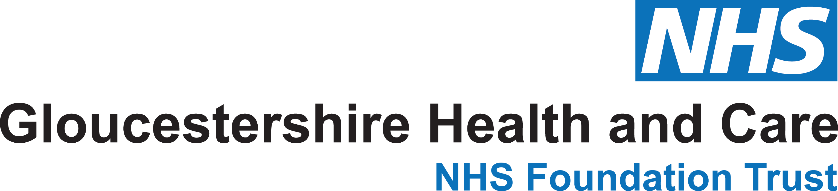 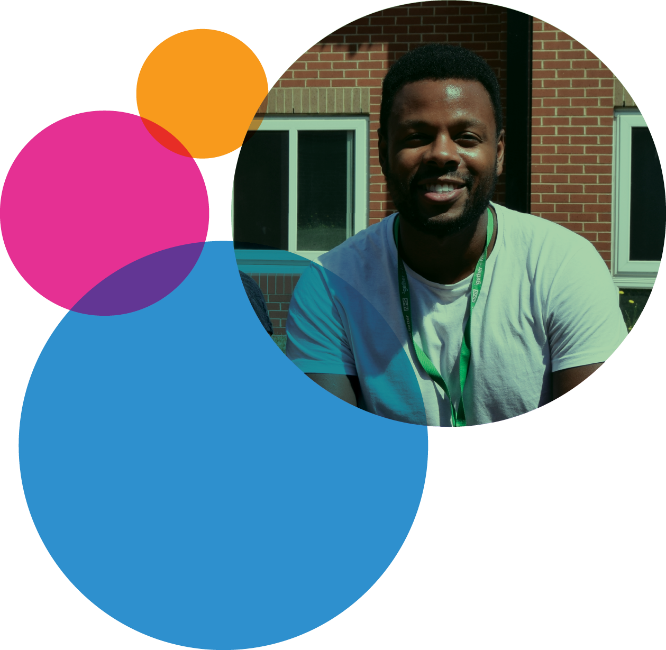 Hello! from 
Young Minds Matter 
(YMM)
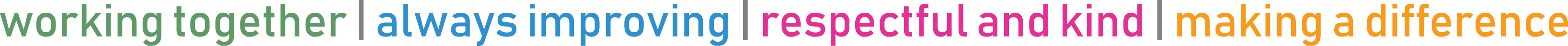 [Speaker Notes: Hi, I’m here today to introduce to an organisation that is new to your school called YMM. We are part of the NHS and we work with children from 5 up to young people of 18 on helping them with their mental health.]
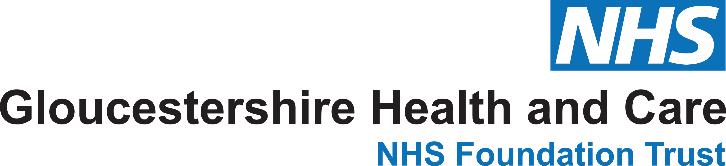 Who are we?
We are a Mental Health Support Team
We provide support to young people (from the age of 5 to 18) with low to moderate low mood and anxiety. We also work with parents. 
6-8 sessions in school.
We are part of CAMHS and also work alongside TIC+ (Counselling Service).
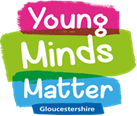 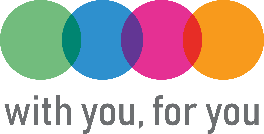 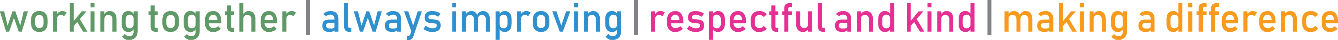 [Speaker Notes: Martha’s slide]
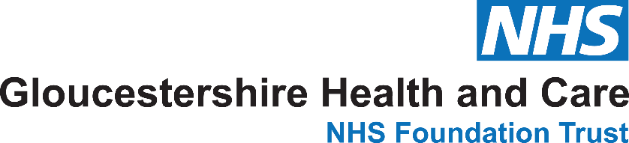 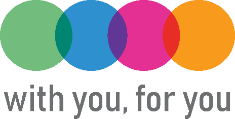 What is mental health?
Mental health is all about our thoughts, feelings, emotions and behaviours 

Looking after our mental health is just as important as looking after our physical health
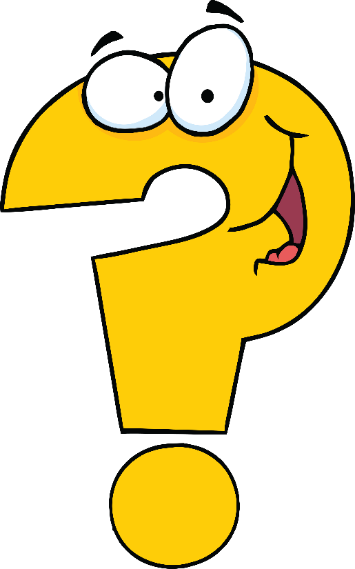 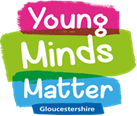 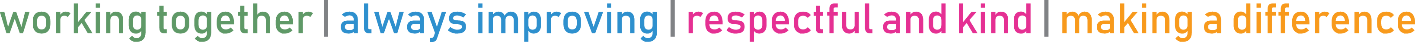 [Speaker Notes: What is mental health? We really understand about looking after our physical health for example eating well & exercising regularly but we don’t think usually look after our mental health as much as we should.

Charlotte’s Slide]
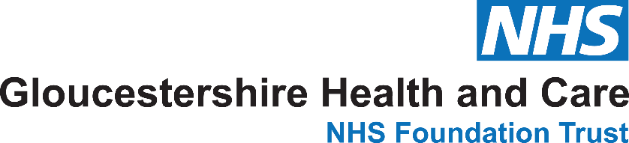 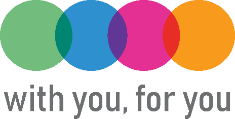 We’ve all “got” mental health all the time
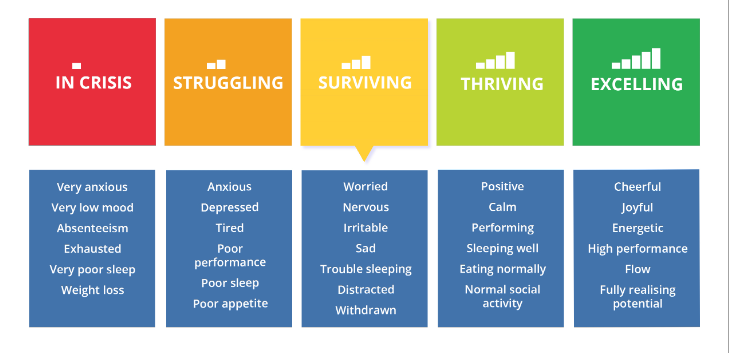 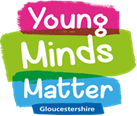 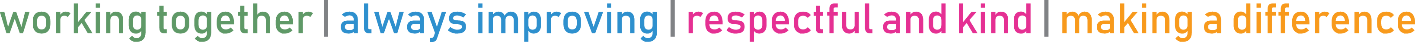 [Speaker Notes: Martha’s slide

We’ve all got mental health all of the time. At any one time we are somewhere on this scale between in crisis or excelling. Our mental health at any one time is effected by biological factors (such as our brain chemisty), life experiences & family history. If you are surviving, struggling or in crisis there is help available. If you are thriving or excelling it is still important to keep looking after your mental health]
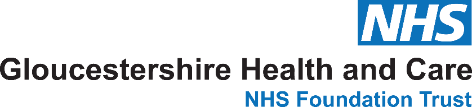 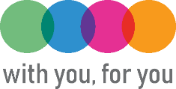 What can we help with?
Low Mood
Social Anxiety
OCD (Less than an hour impact a day)
Panic
Generalised 
Anxiety
Separation 
Anxiety
Phobia (Not sick or needles)
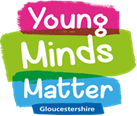 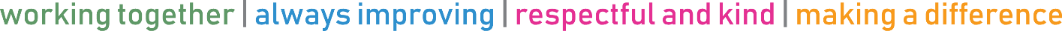 [Speaker Notes: So.. We have talked a lot about anxiety and this is something that we can support you with. However we can also support you if you are feeling low etc]
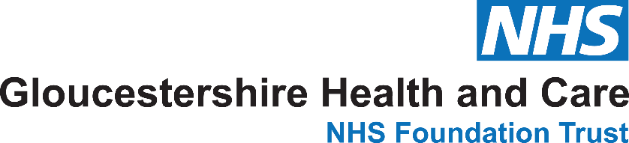 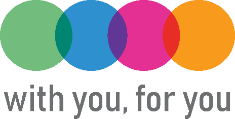 What can YMM help with?
Anxiety
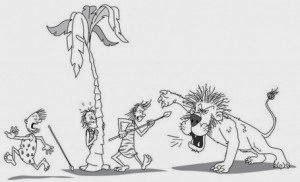 Fight
Freeze
Flight
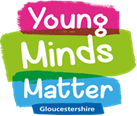 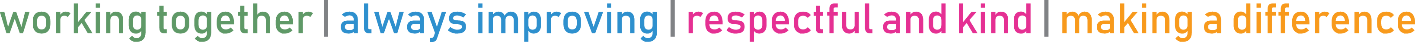 [Speaker Notes: Martha’s slide

So what is anxiety. Experiencing worry is normal & it keeps us safe…who has heard of our fight, flight or freeze response. We still have that response it is like an alarm that makes our  body react in response to danger. Our body gets ready for flight, fight or freeze physically. Take a minute to imagine that you are one of these early humans and you’ve just seen the lion. How does your body react? We are all different.]
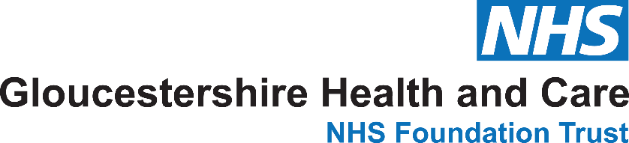 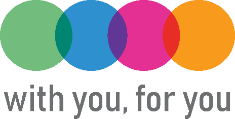 Anxiety
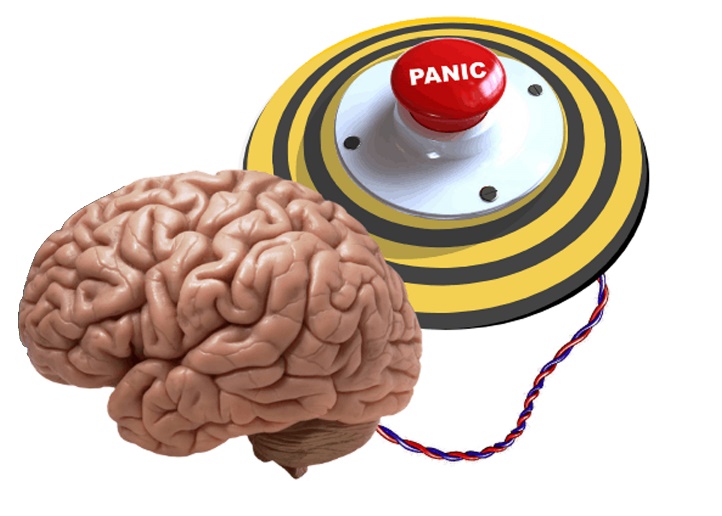 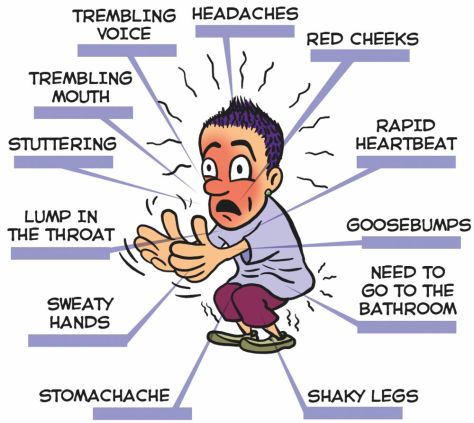 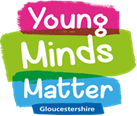 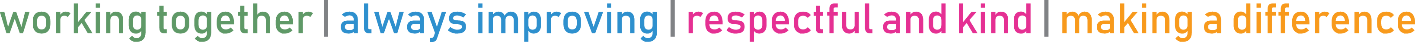 [Speaker Notes: Here are some common body sensations that you are feeling worried. As humans we still have that alarm in our brains that make us react like this even if we aren’t in danger of being eaten by a lion. Your brain doesn’t know the difference between a lion and going to a lesson you’re worried about.

Charlotte’s slide]
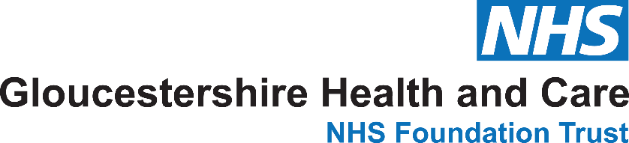 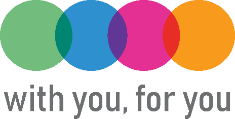 Anxiety
Separation anxiety
Social anxiety
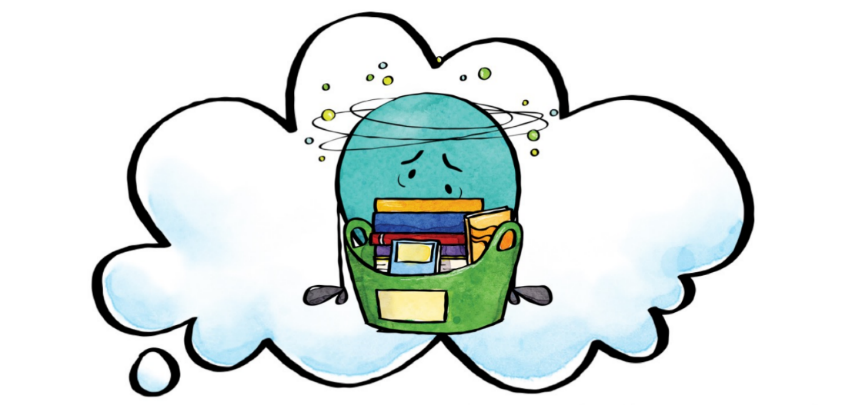 Phobias
Generalised anxiety
OCD (< 1 hour/day)
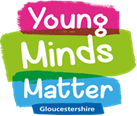 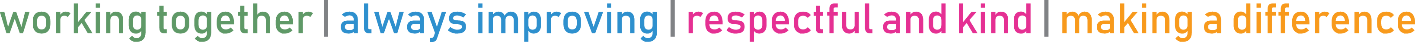 [Speaker Notes: Martha’s slide

If you worries are starting to impact on how you live your life for example if you are avoiding doing things it is time to get help. There are many different types of anxiety. These are the main ones we work with.]
What makes us feel anxious?
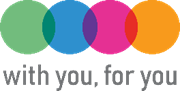 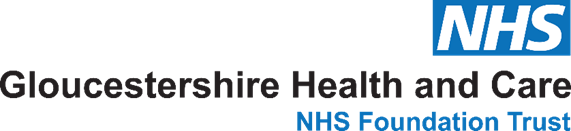 Friendship problems
Being liked
Doing well in school
Exams
Fitting in
Putting hands up in class
Talking to adults
The war
Covid 
Family
Death/dying
Germs
Being late
Getting lost
Forgetting something
Getting into trouble
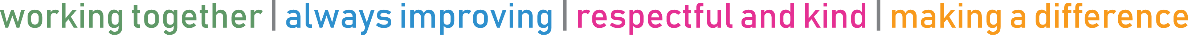 School Based Anxiety
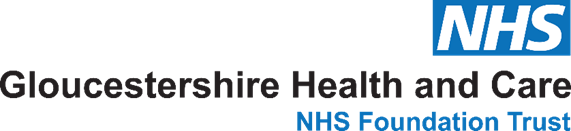 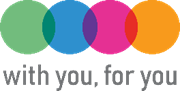 It is very normal to feel worried about coming into school because of lots of different reasons 

Things in school:
Friends, school work, exams, finding lessons hard 
Things outside of school:
Bereavement, illness, being a young carer, relationship breakdowns
Finding the school environment anxiety provoking and exhausting
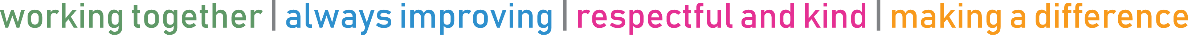 School Based Anxiety
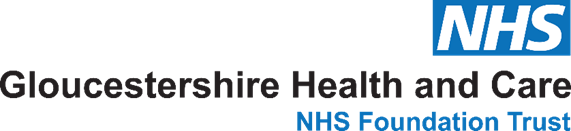 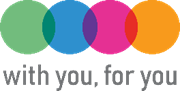 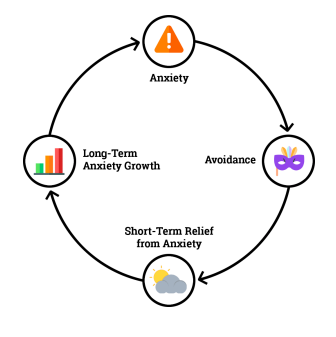 What does school based anxiety look like?

Not wanting to get up and get ready 
Saying they can’t go 
Worrying about small issues such as having the right equipment for a lesson
Feeling sick or having stomach or head aches 
Not sleeping very well
Not doing school works, or grades start to drop
Being angry or upset or acting out at home or school 
Withdrawing
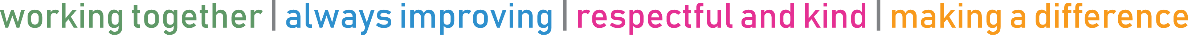 [Speaker Notes: We use what is called an anxiety cycle to show how anxiety can be maintained
When you feel anxious you may avoid a situation or look for reassurance which makes you feel better in the short term, however this maintains the anxiety in the long term as you are not allowing yourself the opportunity to learn that it will be better than you anticipate, so next time you come across that worry you want to escape again]
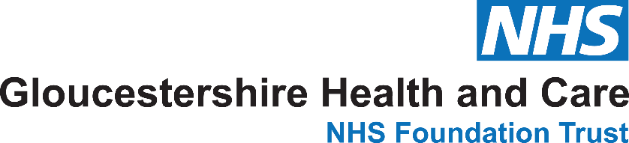 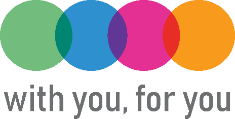 Depression/ Low Mood
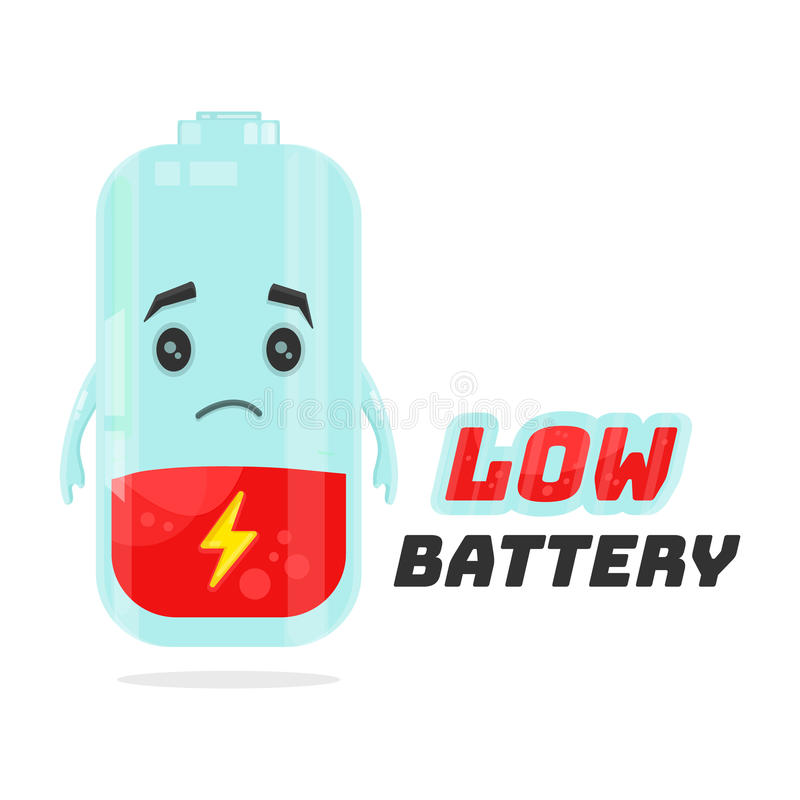 Feeling tired
Feeling angry/irritable
Doing less
Sleeping more
Socialising less
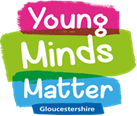 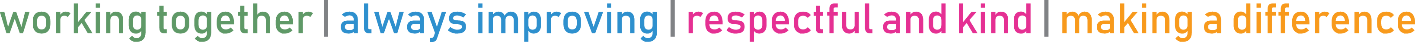 [Speaker Notes: Depression or feeling low can be caused by any combination of stressful or upsetting events in your life, your personality, your family history, loneliness, alcohol and drugs & illness. If you are feeling sad, low depressed you may be experiencing one or more of these things.

Charlotte’s slide]
How do we help?
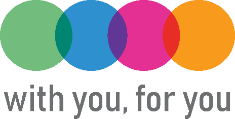 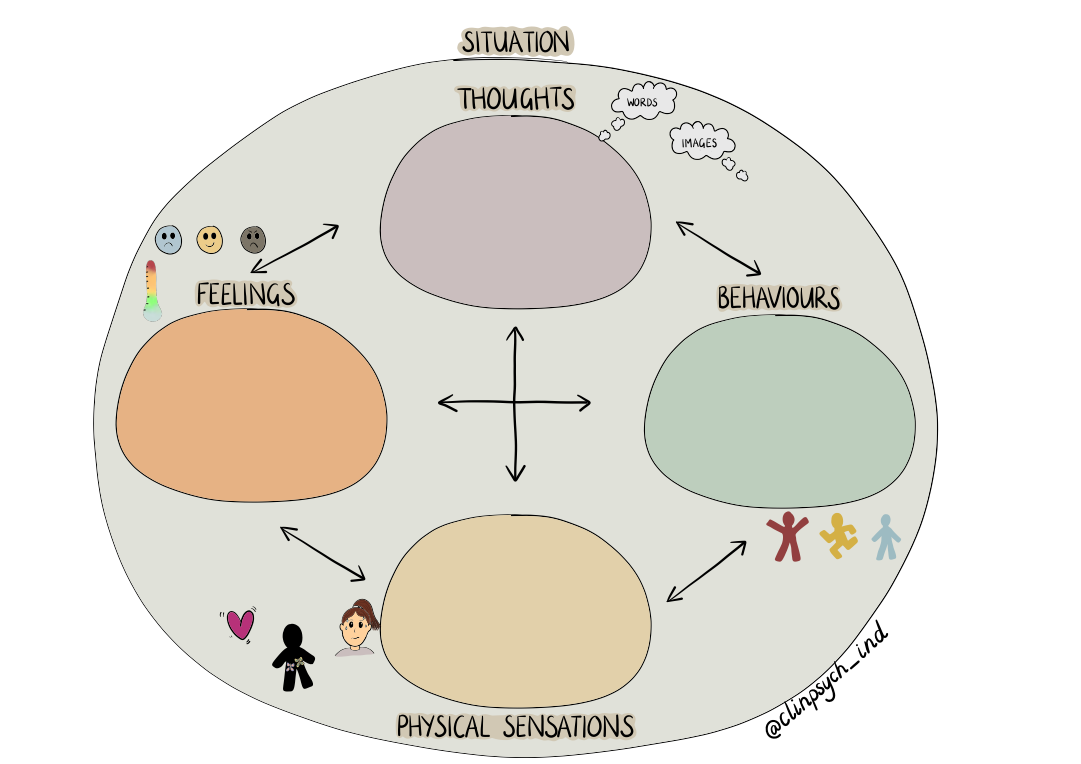 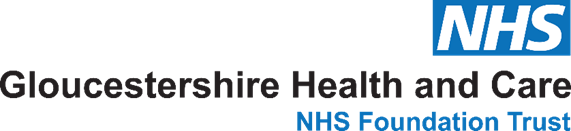 Rugby game- missed a tackle
Im not good enough, I should do better, should I continue playing
Withdraw, look down, not talk to team mates and lose motivation
Annoyed, frustrated and low
Sick, tired, hot and sweaty
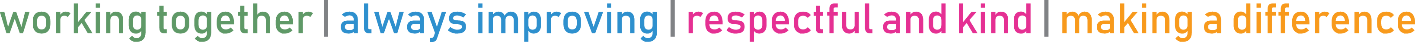 [Speaker Notes: Martha’s slide]
Managing emotions
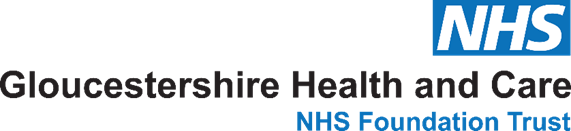 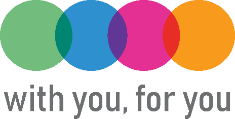 We are going to share some strategies that can help your child
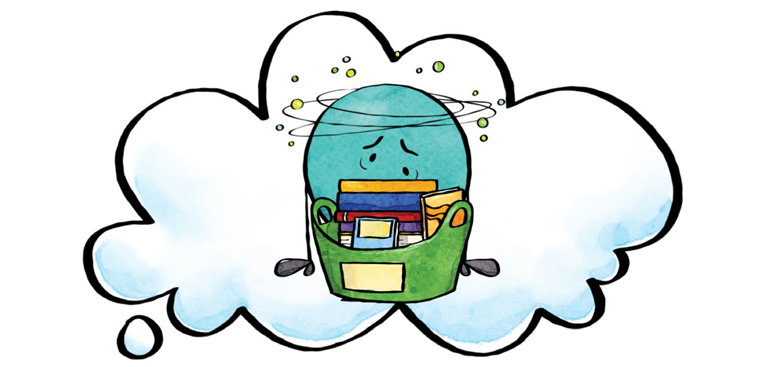 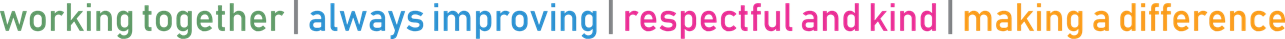 [Speaker Notes: Martha’s slide]
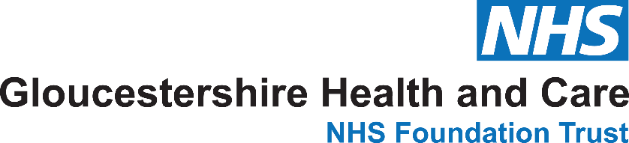 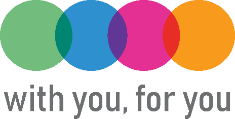 Thought Challenging with positive self talk
I cant do it…..
I’m rubbish….
I’m going to fail….
I’m not going to make friends….
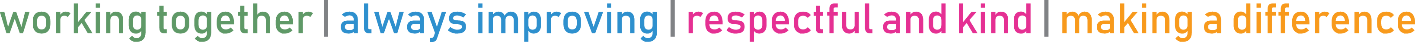 [Speaker Notes: Charlotte’s slide]
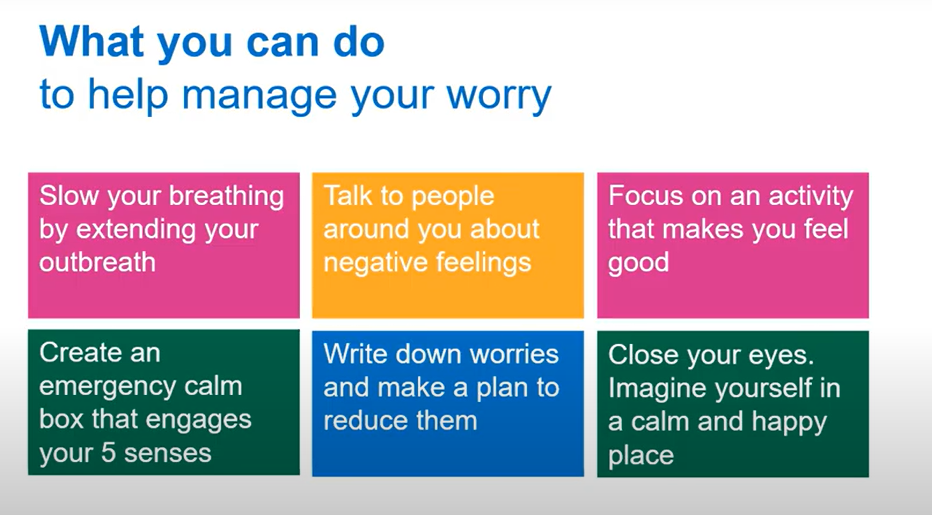 [Speaker Notes: Now we know what worry looks like – what can we do to manage our worries?

The tips on the slide give some ideas of what things you can do to feel more relax or calm, some of these may not wor for you but it is important to give them all a try to see which work best for you – this can be done on your own, or maybe with your family or friends]
5 senses
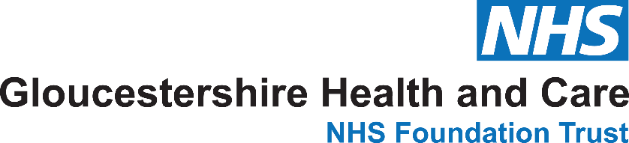 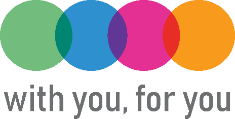 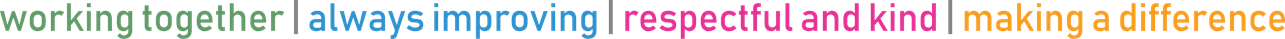 [Speaker Notes: Charlotte’s slide]
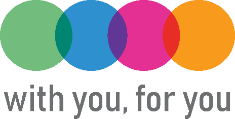 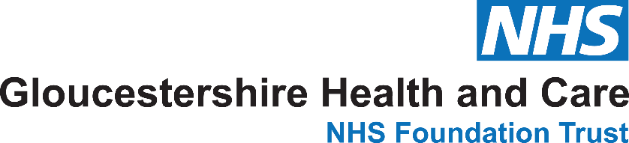 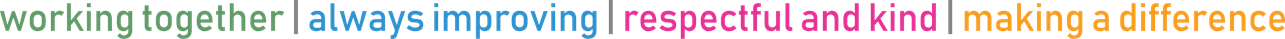 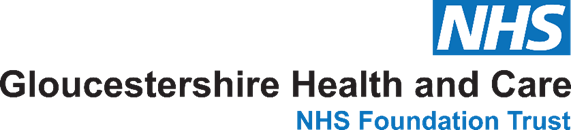 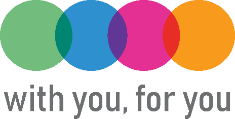 DISTRACTIONS
Go for a walk
Watching tv
Self care- pampering
Cooking your favourite pot noddle
Stay contacted to others
Talking to an adult 
Hitting up the gym
Read a book, draw something
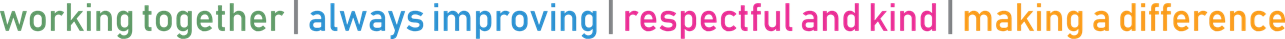 [Speaker Notes: Martha’s slide]
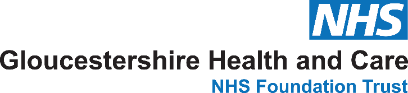 Apps
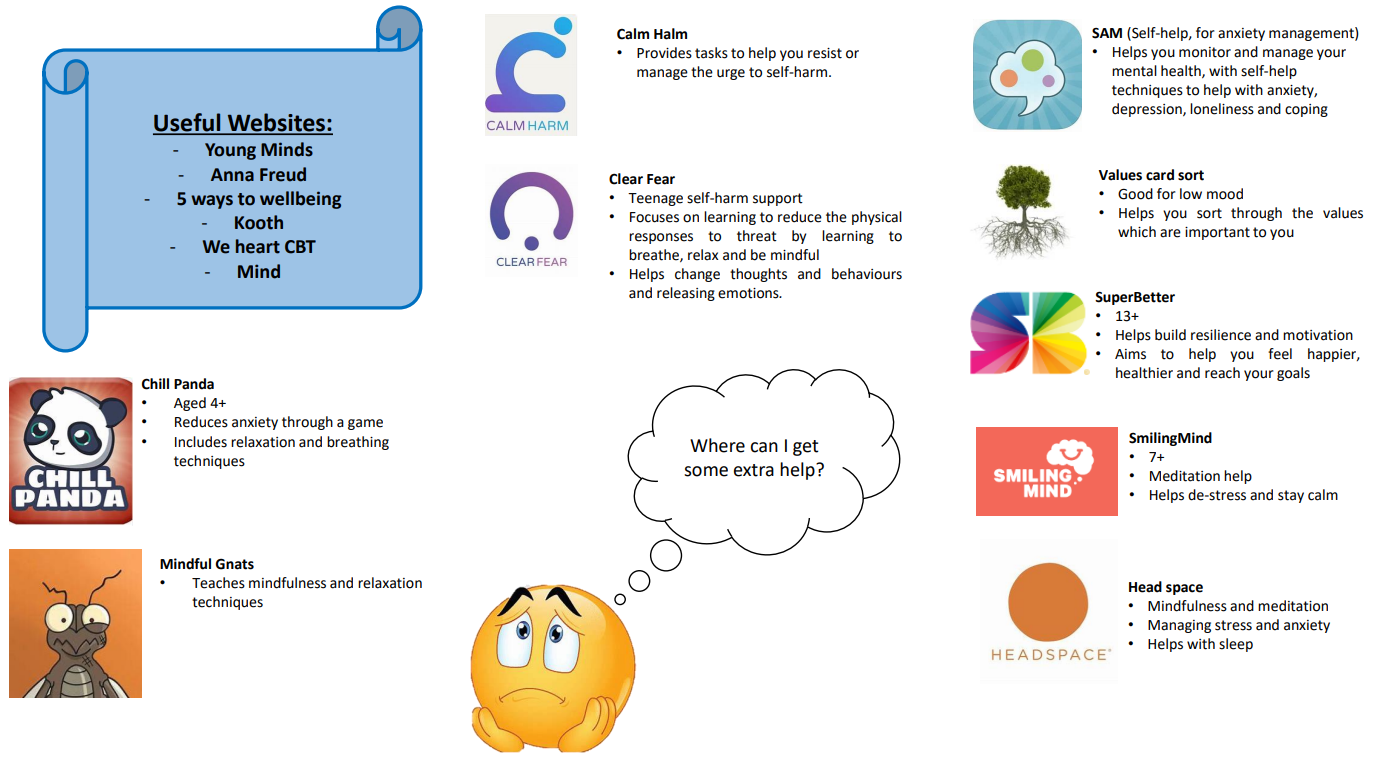 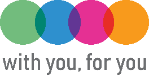 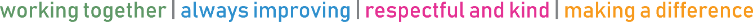 [Speaker Notes: Here are some useful websites and apps that you can also get support and advice from]
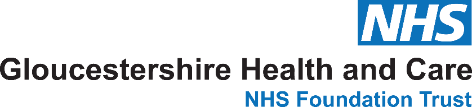 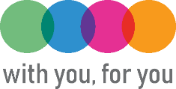 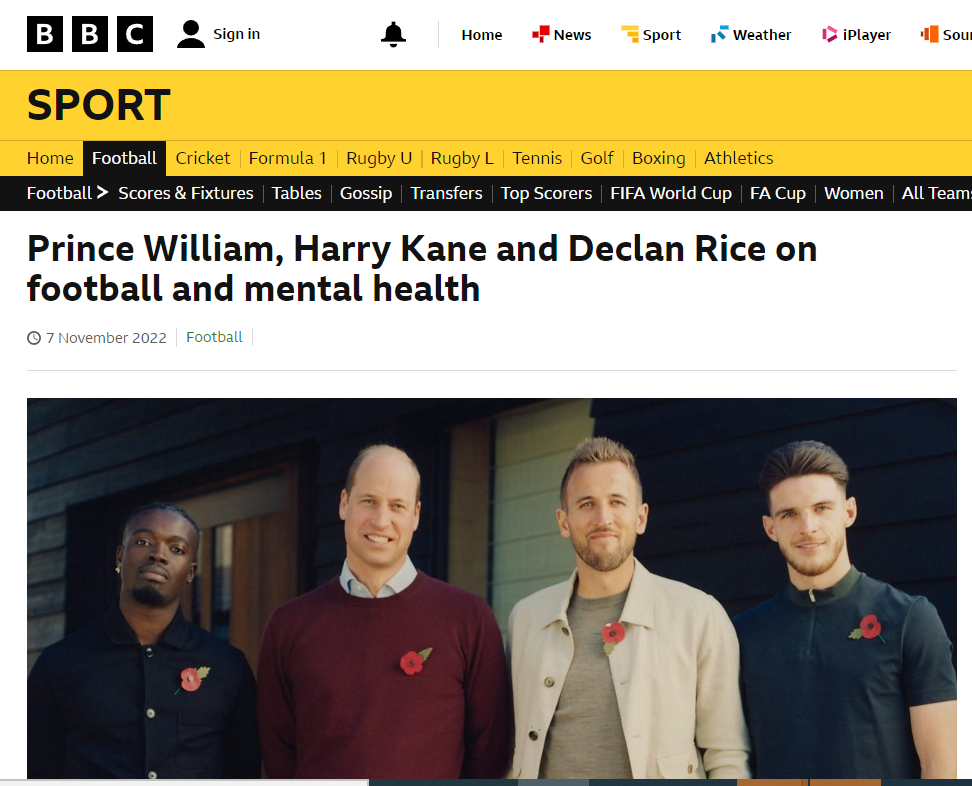 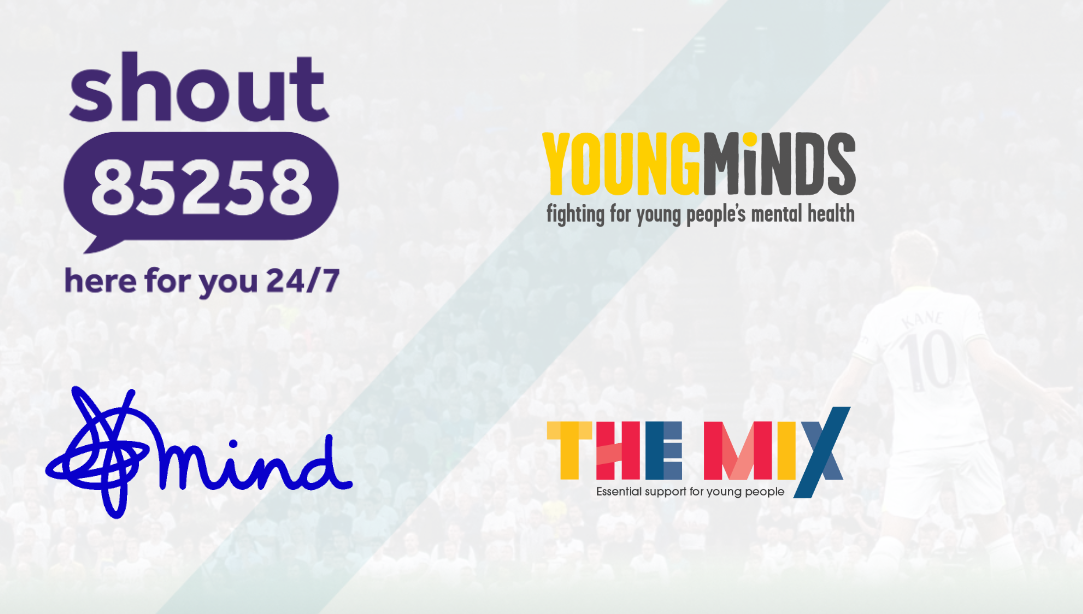 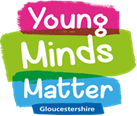 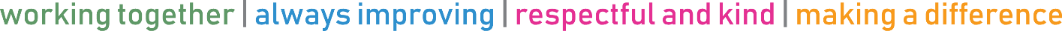 [Speaker Notes: You are never alone. There are amazing on-line services some of which are 24 hours/7 days a week. Often you can message or ‘phone or video chat. Whichever you are most comfortable with. Some of the best known of these services were publicised by Harry Kane when he launched his new mental health foundation. Here are some other mental health organisations that you could look at /turn to. They are also on Harry Kane’s Foundation website.]
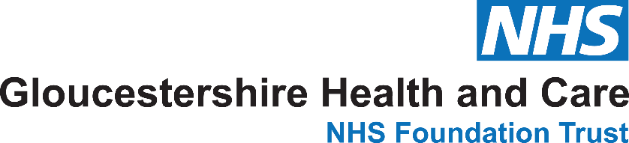 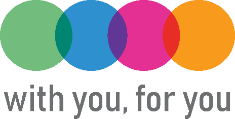 Other ways to get support:
Speak to you as their parent/carer
Trusted adult(s)
Friends
School nurse
YMM’s self-referral or YMM Chat service
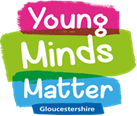 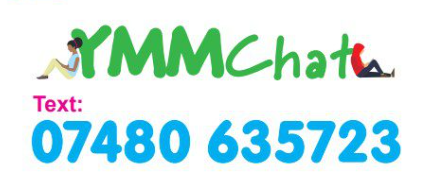 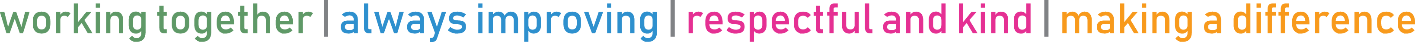 [Speaker Notes: Charlotte’s slide]
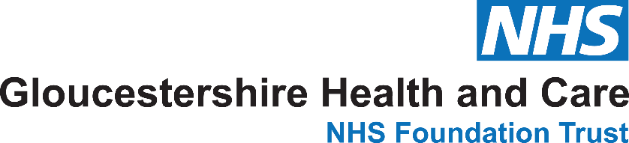 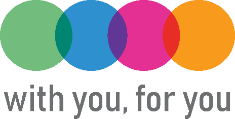 Support for you as parents/carers
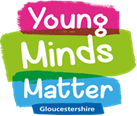 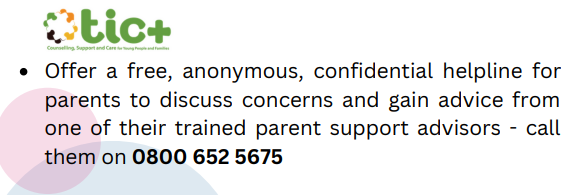 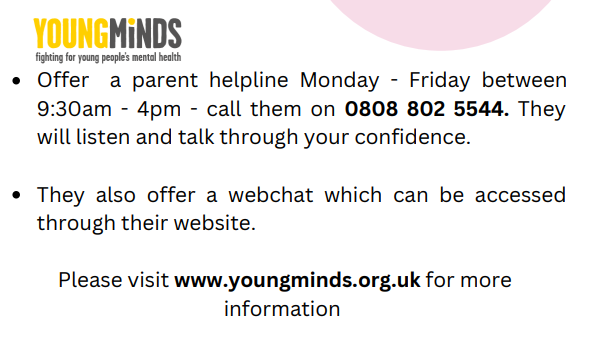 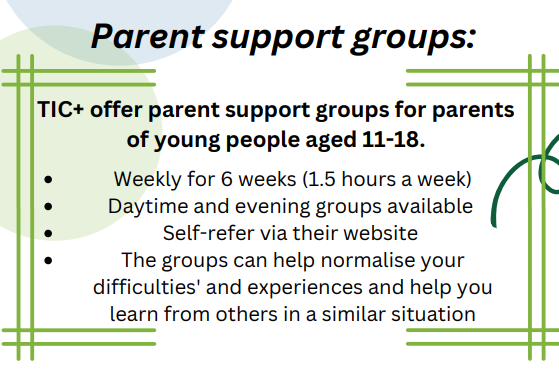 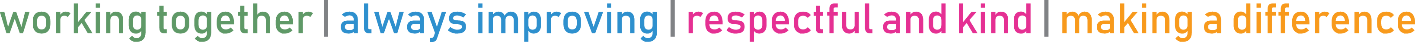 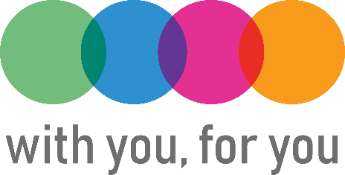 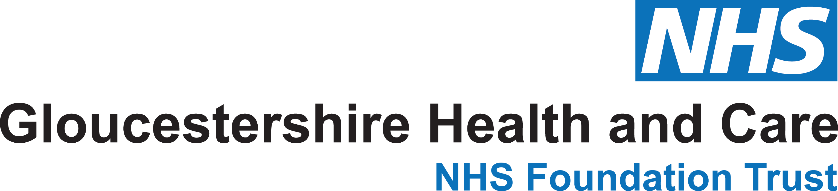 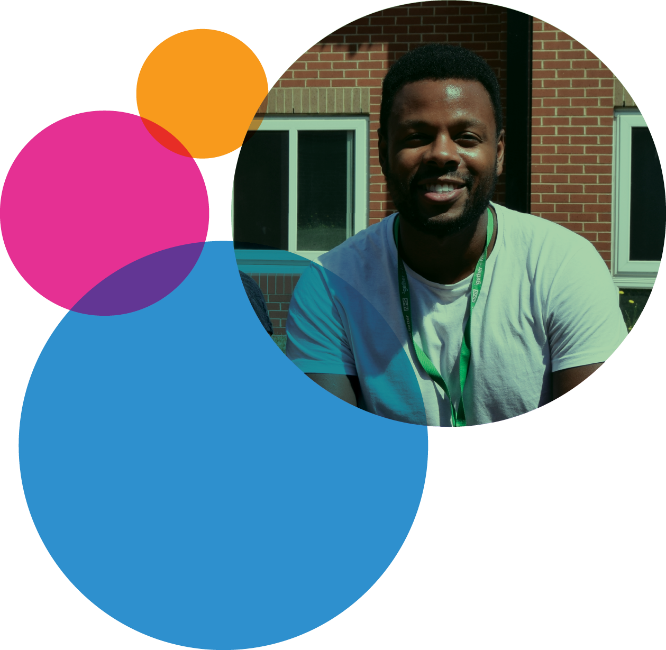 Thank you for listening! 
Any questions?
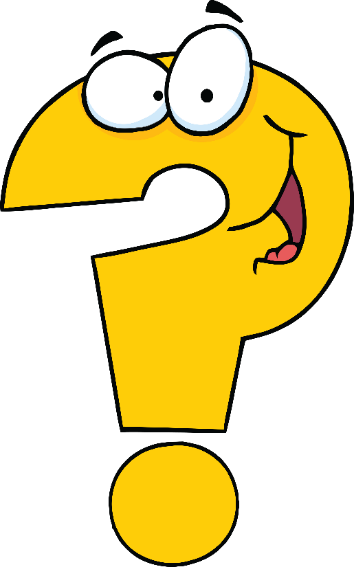 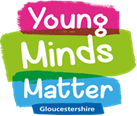 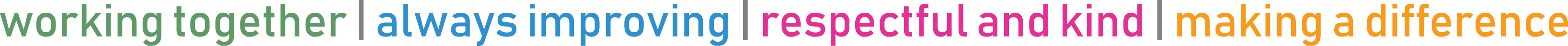 [Speaker Notes: Martha]